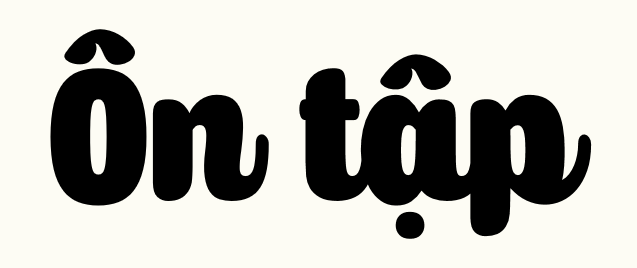 Ôn tập
Câu 1: Đọc lại các VB đã học và điền vào bảng
Câu 2
Với VB: Làm phong phú thêm cách hiểu VB, góp phần kiểm chứng hoặc bác bỏ những cách hiểu thiếu căn cứ, suy diễn.
Câu 3
Với người đọc: Giúp cho người đọc có được sự chủ động, tích cực khi đọc VB văn học, giúp cho việc đọc VB văn học thú vị, hấp dẫn hơn với người đọc.
Câu 4
- Cần trích dẫn chính xác và đúng quy định khi sử dụng lời nói, ý tưởng, quan điểm của người khác.
- Cách trích dẫn tài liệu;
  + Có thể trích dẫn trực tiếp (người viết trích dẫn nguyên văn câu nói/ lời đánh giá của người khác và đặt trong dấu ngoặc kép) hoặc trích dẫn gián tiếp (người viết không đặt phần trích dẫn trong dấu ngoặc kép mà viết lại ý tưởng của người khác theo cách diễn đạt của mình)
+ Phần trích dẫn có thể bao gồm các nội dung sau: ý trích dẫn (lời nói, ý tưởng, quan điểm), tác giả, têm tác phẩm/công trình, nhà xuất bản, nơi xuất bản, năm xuất bản.
Câu 5: Một ví dụ về việc dẫn nguồn, lời nói, ý tưởng, quan điểm…của người khác khi viết và chỉ ra các yếu tố trong phần trích dẫn đó:
VD: Nhà thơ Đơ-rai-đơn (Dryden) nói rằng: “Tiếng cười, dù ở mức độ nào, luôn là một điều tốt. Và nếu một thứ có thể gây cười cho mọi người, thì nó là một công cụ tạo ra hạnh phúc”. (Trích Bắt đầu mỗi ngày bằng nụ cười, ngay cả tăm tối cũng phải tươi rói, theo O-ri-sơn Xơ-goét Ma-đơn, Thanh Bình dịch, NXB Thanh niên, 2019)
- Phần dẫn lời nói trực tiếp: “Tiếng cười, dù ở mức độ nào, luôn là một điều tốt. Và nếu một thứ có thể gây cười cho mọi người, thì nó là một công cụ tạo ra hạnh phúc”.
- Phần dẫn nguồn: Tên tác phẩm, tác giả, người dịch, nhà xuất bản, năm xuất bản.
Câu 6
- Khi triển khai lí lẽ, bằng chứng để làm sáng tỏ luận điểm, cần tránh sự trùng lặp về ý giữa các luận điểm. Một số bằng chứng có thể dùng làm sáng tỏ cho nhiều luận điểm, nhưng với mỗi luận điểm, cách triển khai lí lẽ để phân tích, lí giải cần khác nhau.
- Tách đoạn hợp lí và sử dụng các phương tiện liên kết để liên kết luận điểm, lí lẽ và bằng chứng.
- Sử dụng một số cách viết để mở bài và kết bài hấp dẫn như: trích dẫn những đoàn thơ cùng chủ đề với tác phẩm cần phân tích, trích dẫn danh ngôn, nhận định về tác giả, tác phẩm,…
- Trong một số trường hợp, có thể trao đổi các ý kiến trái chiều về tác phẩm để làm cho nội dung bài viết thêm phong phú.
Câu 7
Trong lịch sử chống ngoại xâm, chúng ta thấy dân tộc ta anh hùng hào kiệt thời nào cũng có. Hai Bà Trưng phất ngọn cờ khởi nghĩa đánh tan Thái thú Tô Định, buộc hắn phải trốn vào đám loạn quân chạy về nước. Đất nước sau hơn hai thế kỉ bị phong kiến nước ngoài đô hộ đã giành thắng lợi hoàn toàn.
Lỗi: + Luận cứ thiếu chính xác: “Đất nước sau hơn hai thế kỷ bị phong kiến nước ngoài 
        + Luận cứ đưa ra chưa đầy đủ, mới chỉ nêu dẫn chứng về Hai Bà Trưng = > cần bổ sung cho phù hợp luận điểm: "Dân tộc ta anh hùng hào kiệt thời nào cũng có”.
Câu 8
HS kết nối nội dung các VB đã đọc với câu hỏi lớn đầu bài học để có ý tưởng thiết kế sản phẩm sáng tạo. Trên lớp, HS có thể thảo luận về ý tưởng thực hiện sản phẩm sáng tạo và hoàn thiện sản phẩm tại nhà. Sau khi công bố sản phẩm, HS tiếp tục suy ngẫm về câu hỏi lớn đầu bài học: Văn chương góp phần làm cho cuộc sống tốt đẹp hơn bằng những cách nào?
Bài tập: Hãy chọn một tác phẩm văn học (thơ hoặc truyện) mà em yêu thích và viết bài văn nghị luận phân tích chủ đề và những nét đặc sắc vè hình thức nghệ thuật của bài thơ đó.
Bài tập: Qua bài học 2, em hãy sưu tầm những nhận định, câu nói nổi tiếng về vai trò của văn học nói chung và thơ ca nói riêng đối với đời sống, tâm hồn con người.
Thank you